Unit 3　Robots
Integrated skills & Study skills
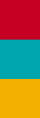 WWW.PPT818.COM
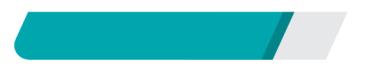 课前自主预习
battery
batteries
customer
through
hold
held
held
on the first day of the show
on time
would like sb to do sth
be interested in
find out
一张票的价格
为了
给某人接通(电话)
去旅行
免费
is designed to help
in five minutes
in a clear language
in order to
on time
put you through
hold
have it checked
see a film with him
It is a pity that
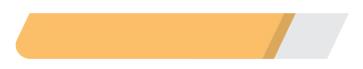 课堂互动探究
词汇点睛
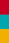 ●1　hold vi.(打电话时)等待，不挂断
[观察] Please hold and I'll put you through. 
请稍等，我给您接通。
[探究] hold 用作动词，意为“(打电话时)等待，不挂断”，还可译为“持有；拥有；保持”。
[拓展] (1)hold作动词，还可表示“拿着；抱住；举行”等。
He was holding the baby in his arms.他抱着婴儿。
We held a party to celebrate our success. 
我们举行宴会庆祝我们的成功。
(2)含有hold的常用短语：
hold on (电话用语)别挂断，等一下；停住；坚持住
hold back抑制；阻挡　hold off 推迟；延迟
活学活用
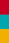 (1)用括号内所给单词的适当形式填空
The Belt and Road Forum (“一带一路”高峰论坛) ________ (hold)  successfully in Beijing last month.
(2)根据汉语意思完成句子
他在电话中对我说：“稍等一下！”
“___________！”he said to me_____________．
was held
on the phone
Hold on
●2　through adv.(电话)接通
[观察] Please hold and I'll put you through.
请稍等，我给您接通。
[探究] through 用作副词，意为“(电话)接通”。put…through意为“给……接通(电话)”，put sb through to sb意为“为某人接通某人的电话”。
Please put me through to the manager.
请为我接通经理的电话。
活学活用
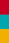 —Oh, my God! I've left my keys in the room. I'll have to get in ________ the window.
—It's dangerous. You'd better wait for your mum to come back.
A．past　　B．over        C．across         D．through
D
句型透视
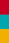 ●1　Maybe we need to leave home earlier in order to get there   
              on time. 为了准时赶到那里，也许我们需要早点儿离开家。
[探究] in order to意为“为了；以便”，后接动词原形，否定形式为________________。其同义词组为so as to，但so as to通常不放在句首，in order to可置于句首。in order that后接从句，意为“为了……”。
in order not to
[注意] in order to和so as to在句中表示目的时，常可以转换成in order that或so that引导的目的状语从句。
活学活用
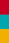 根据汉语意思完成句子
为了实现中国梦，我们必须努力学习和工作。
_____________ achieve our Chinese Dream, we must study hard and work hard.
In order to
●2　Would you like us to have it checked? 
          你想让我们派人检查它吗？
[探究] “have＋sth＋过去分词”意为“让/使某人做某事”。用过去分词作宾语补足语，说明宾语与过去分词表示的动作之间为动宾关系。
We had the bike mended just now.
我们刚才请人修理了自行车。
[拓展]
The boss often has them work 14 hours a day.
老板经常让他们一天工作14 个小时。
Don't have the baby crying! 
不要让婴儿一直哭！
I have a lot of homework to do every day.
我每天有很多家庭作业要做。
活学活用
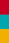 2017•银川  —When are you going to have your hair ________？
—This afternoon.
A．cut　　 B．to cut         C．cutting        D．be cut
A
【解析】考查非谓语动词。句意：“你打算什么时候去剪头发？”“今天下午。”“have＋sth (宾语)＋过去分词(宾语补足语)”意为“让/使某人做某事”，宾语后面用过去分词作宾语补足语，说明宾语与过去分词表示的动作之间是动宾关系。故选A。